Article 26 in the Universal Declaration of Human Rights
Group n° 5
Credits: Sponza – Stabile – Serena
Typology: WebQuest
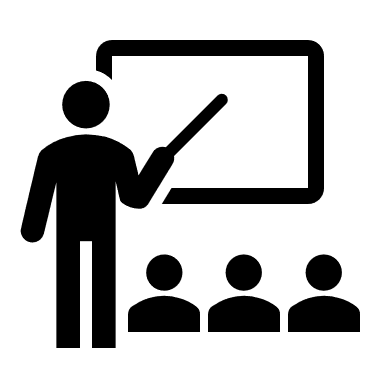 INDEX
Article
Three different ways that this article has been abused/violated or might be abused/violated by a person, group, or country:
The story of Malala
The North Korea Government
Education during Covid-19
Three examples from history when this article has been violated or abused
70’s
Fascist regime
Eritrea: education system
How does this article and the example from history relate to you?
Everyone has the right to education. Education shall be free, above all the fundamental stages, which must be obligatory. Any kind of education shall be freely available. In order to choose who can attend higher education must be consider merits. 

Development of the human personality reinforce respect of human rights and fundamental freedoms are education goals. In order to help United Nations in the preservation of peace, education should encourage to flourish understanding, tolerance and friendship among all nations, racial or religious group.

Parents are the leading voice in the choice education’s kind that shall be given to their children.
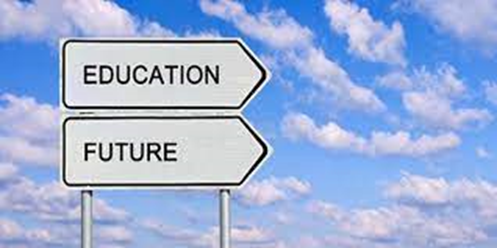 Source:
https://www.youtube.com/watch?v=WzAO8k9K11c
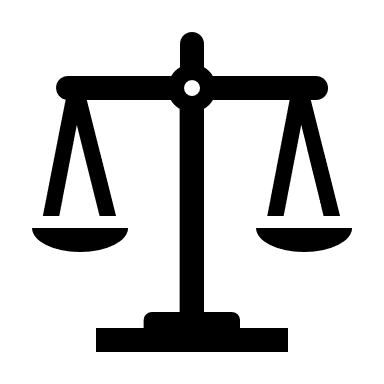 Three different ways that this article has been abused/violated or might be abused/violated by a person, group, or country.
THE STORY OF MALALA
Why her story is an example?
Example of fight against denial of girl’s education

1997 -> Birth
2009 -> She began blogging for the BBC
2011 -> Nomination for the International Children's Peace Prize
2012 -> Gunman shot
2013 -> Speech at United Nation
2013 -> She published her first book “I am Malala”
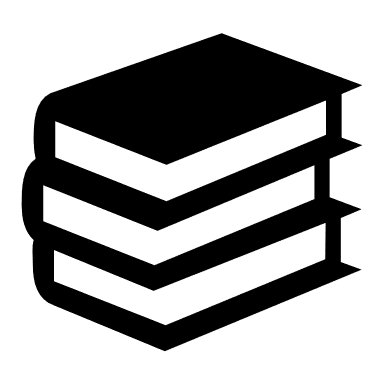 “One child, one teacher, one book, one pen can change the world.”
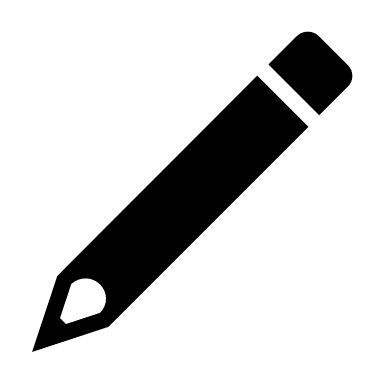 THE NORTH KOREA GOVERNAMENT
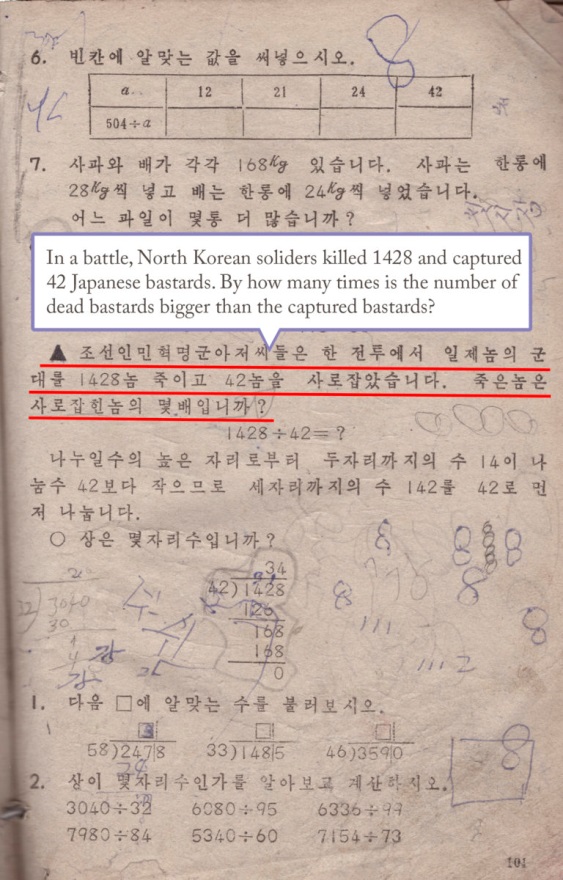 Why this governament is an example?
Example of the violation of the article’s second point

Goals of North Korean education:
Teach about the greatness of the Kim family
Teach children to hate Japanese and American people 
Teach the superiority of North Korea
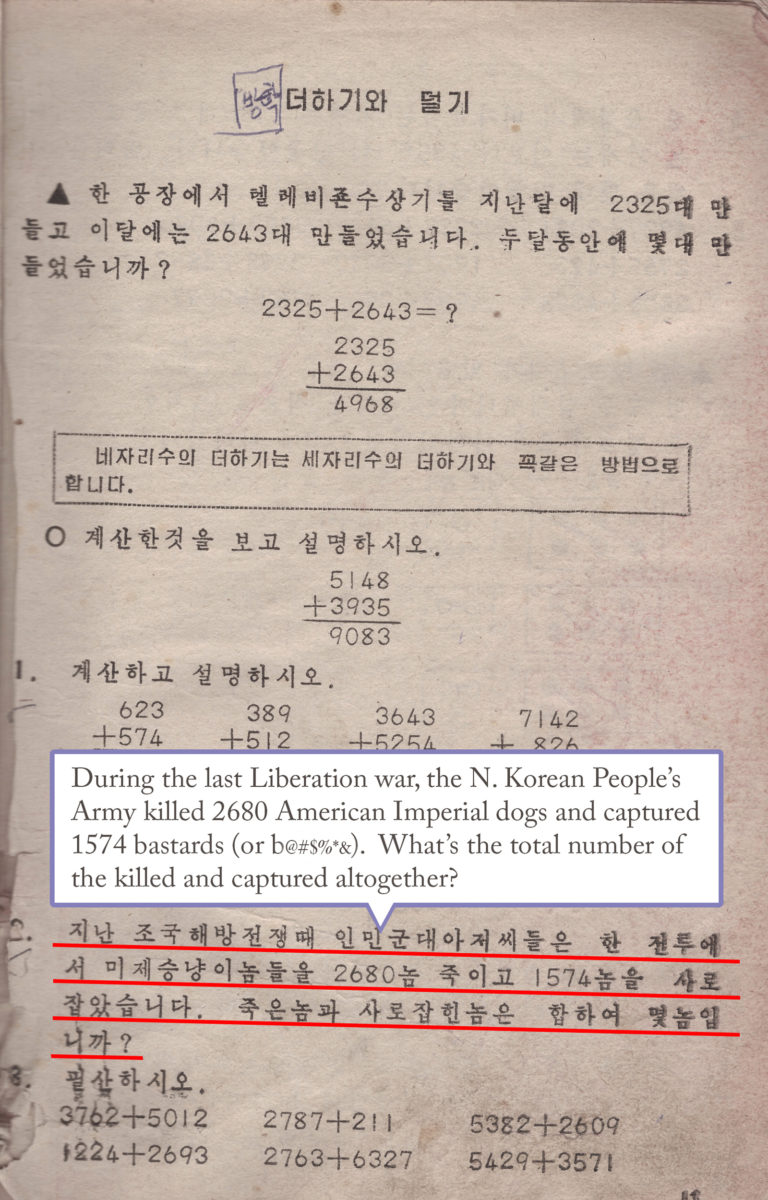 EDUCATION DURING COVID-19
Schools shut all across the world
Education has changed dramatically:
      - e-learning
      - digital platforms

What does this mean for the future of learning?
Negatively impact
Literacy slowly
Human interaction
The challenges of online learning:
People without reliable internet access
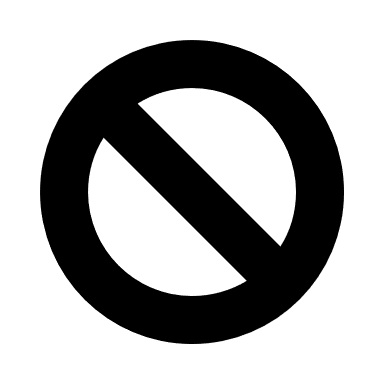 Three examples from history when this article has been violated or abused
70’s
For the song, touch it
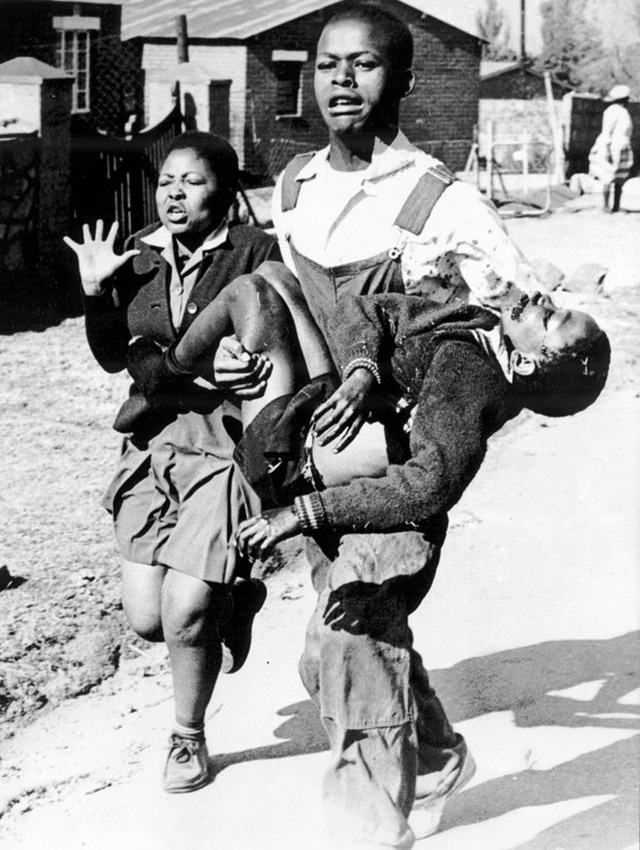 «Another Brick in the Wall»
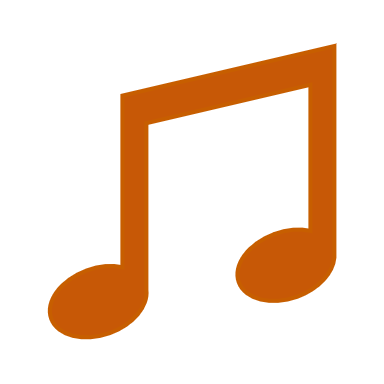 Second part of the song

  Protest against strict education 

Hymn of black students during a Elie’s River revolt

-> Decree of 1974: Afrikaans and 		                  English as        		                  language 		                  of instruction
->  Afrikaans = The language of the  	           oppressor

-> 30 April 1976: strike of students
FASCIST REGIME
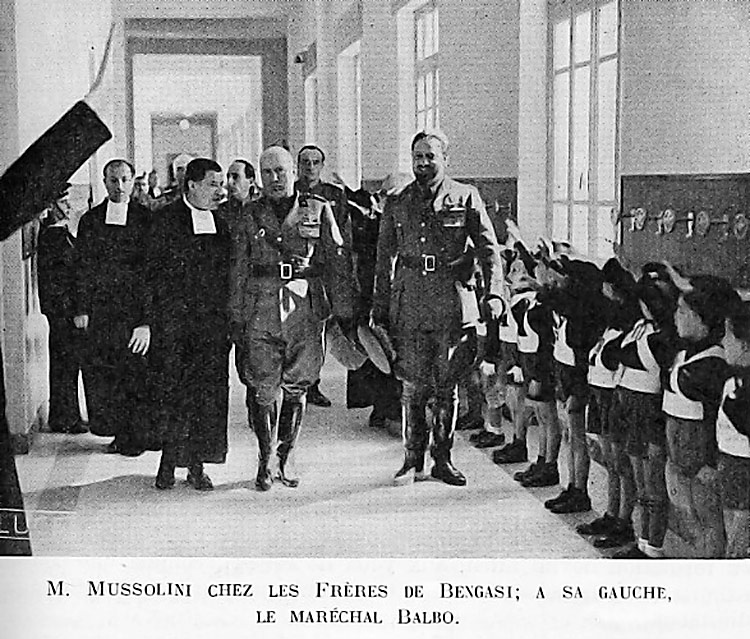 1922: DICTATORSHIP IN ITALY 

Totalitarian society: seizing control of Italy = focus on education
Fascist ideology: superiority of Aryan race
School books: used to instill their ideology among young people
Classroom posters: touched on a range of Fascist issues
Effectiness of Fascist Indocrination: create a martial spirit to motivate Italian soldiers to institute a new Italian empire.
ERITREA: EDUCATION SYSTEM
Ethiopian rule in Eritrea (1962-91)

Consequences:
Deny educational freedoms to Eritreans
Suppress freedom of thought
Suppress manifestation of Eritrean dissent or nationalism
Keep the educational system in quiescent conformity with the government.
How does this article and the examples from history relate to you?
Source:
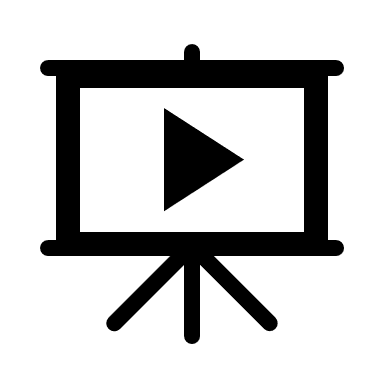 https://en.wikipedia.org/wiki/Impact_of_the_COVID-19_pandemic_on_education#Consequences_of_school_closures

https://www.unicef.org/laos/education-during-corona-virus-outbreak

https://en.wikipedia.org/wiki/Another_Brick_in_the_Wall

https://www.hrw.org/report/1993/01/12/eritrea-freedom-expression-and-ethnic-discrimination-educational-system/past-and 

https://www.durihanamission.org/2018/08/an-education-of-hatred/